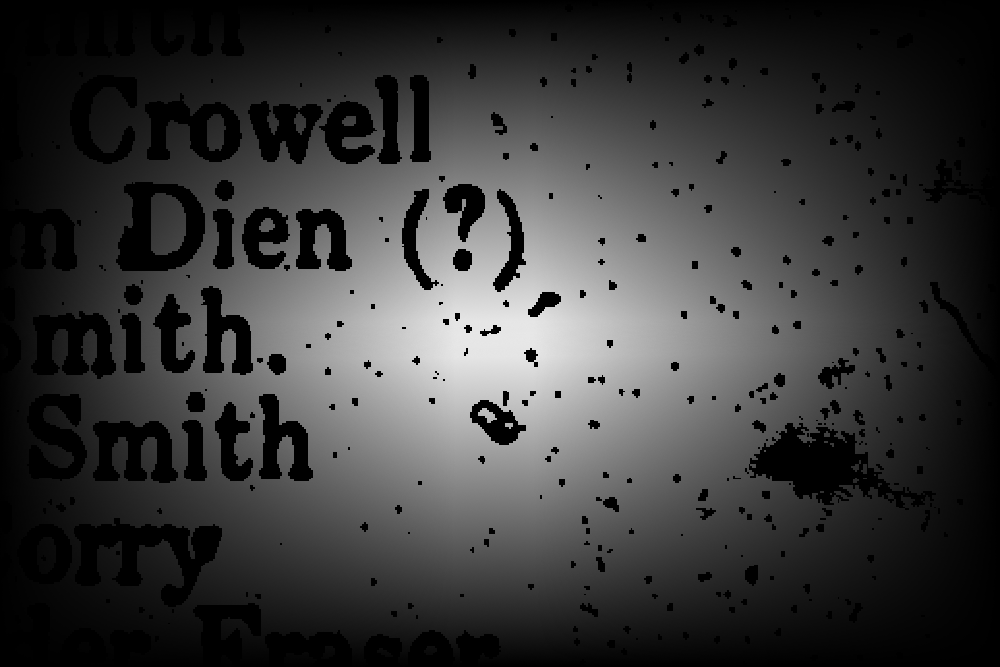 Performing Information Extraction to Improve OCR Error Detection in Semi-structured Historical Documents
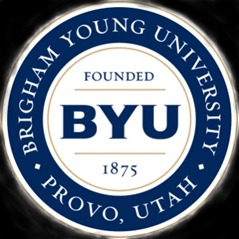 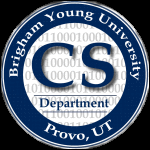 Thomas L. Packer 
BYU CS DEG
[Speaker Notes: Name
Group
Tell you about …]
Historical Documents
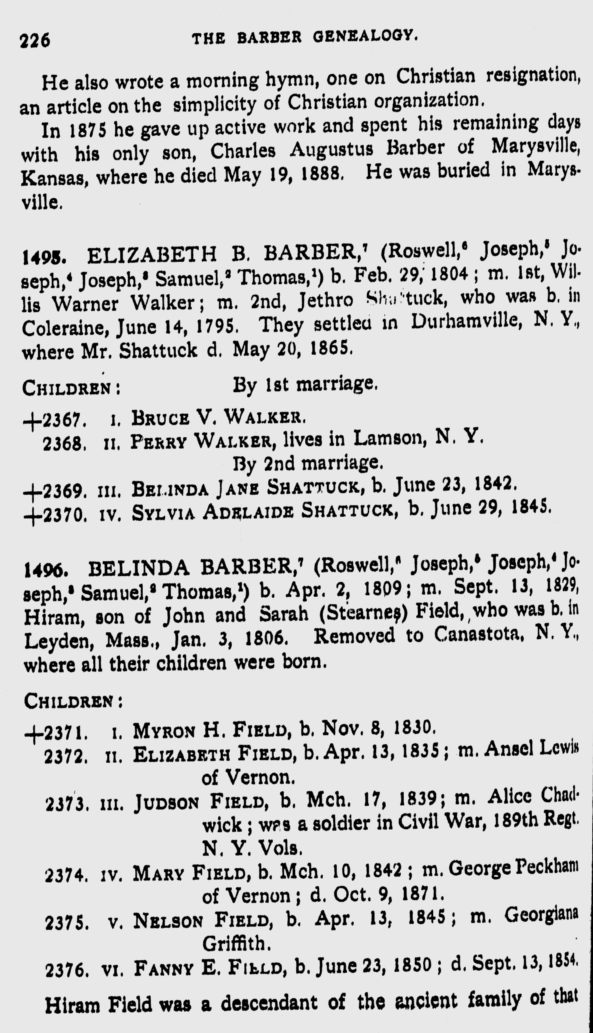 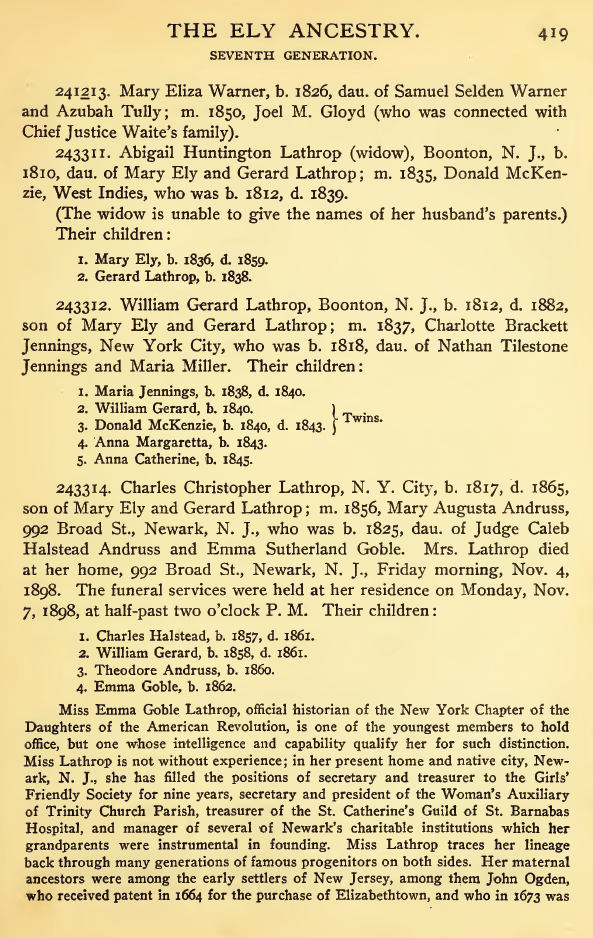 9/16/2011
Background – Approaches – Results
[Speaker Notes: They contain a wealth of information.
These contain rich genealogical data.]
OCR for Usability
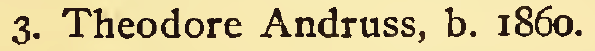 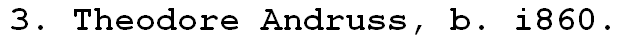 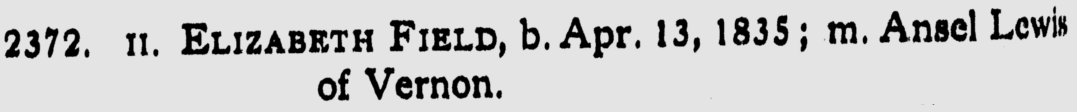 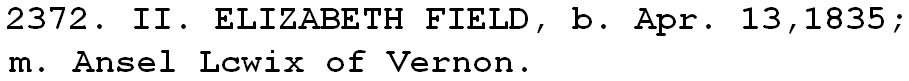 9/16/2011
Background – Approaches – Results
[Speaker Notes: We must scan, OCR and do other digital processing to make use of that information.  
Sadly, some fully automated processes are not 100% accurate.]
Dealing with OCR Errors
Ignore
Auto-correct
Manually correct
9/16/2011
Background – Approaches – Results
Manual Correction
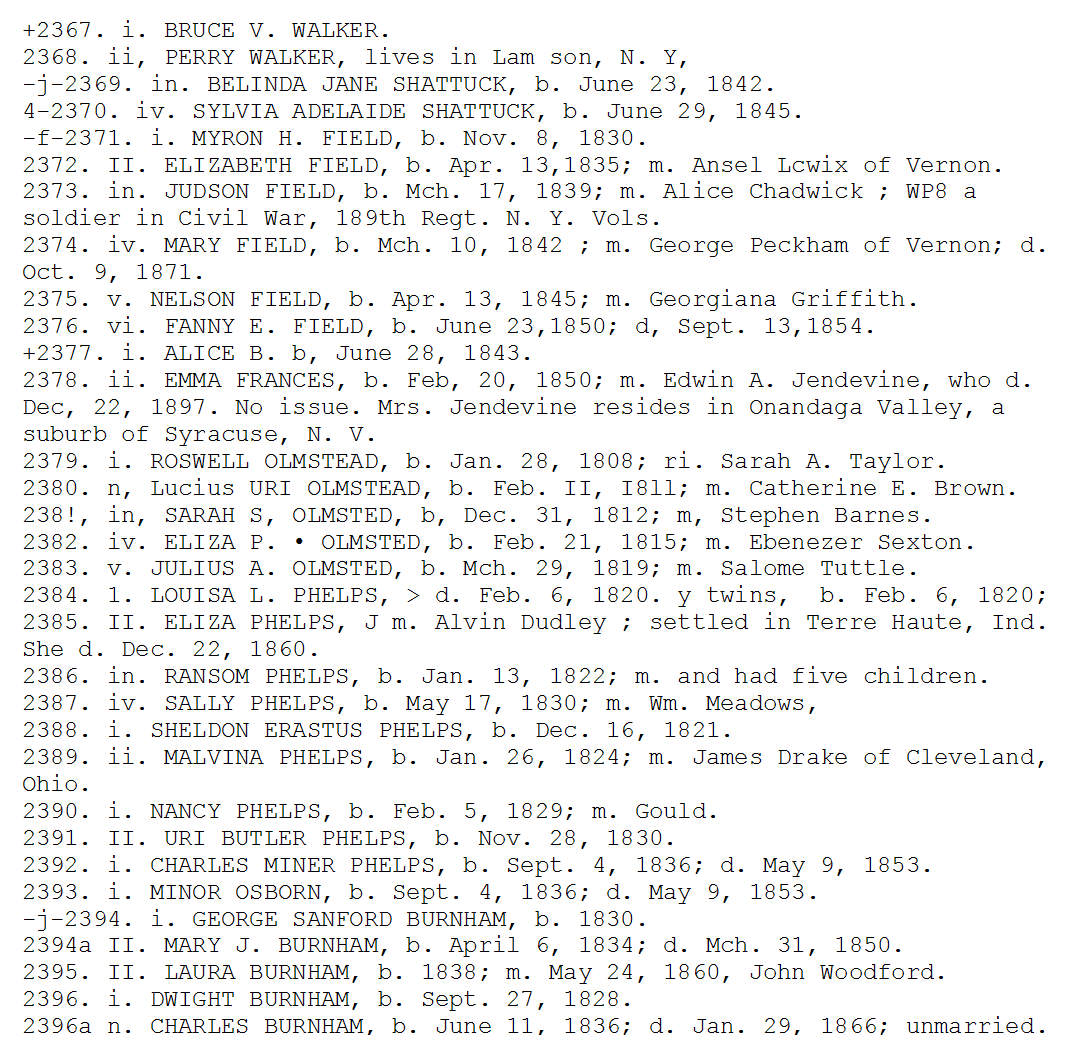 9/16/2011
Background – Approaches – Results
[Speaker Notes: Suppose you wanted to manually correct the OCR errors in this document.  Would you prefer to look at it this way?]
Manual Correction
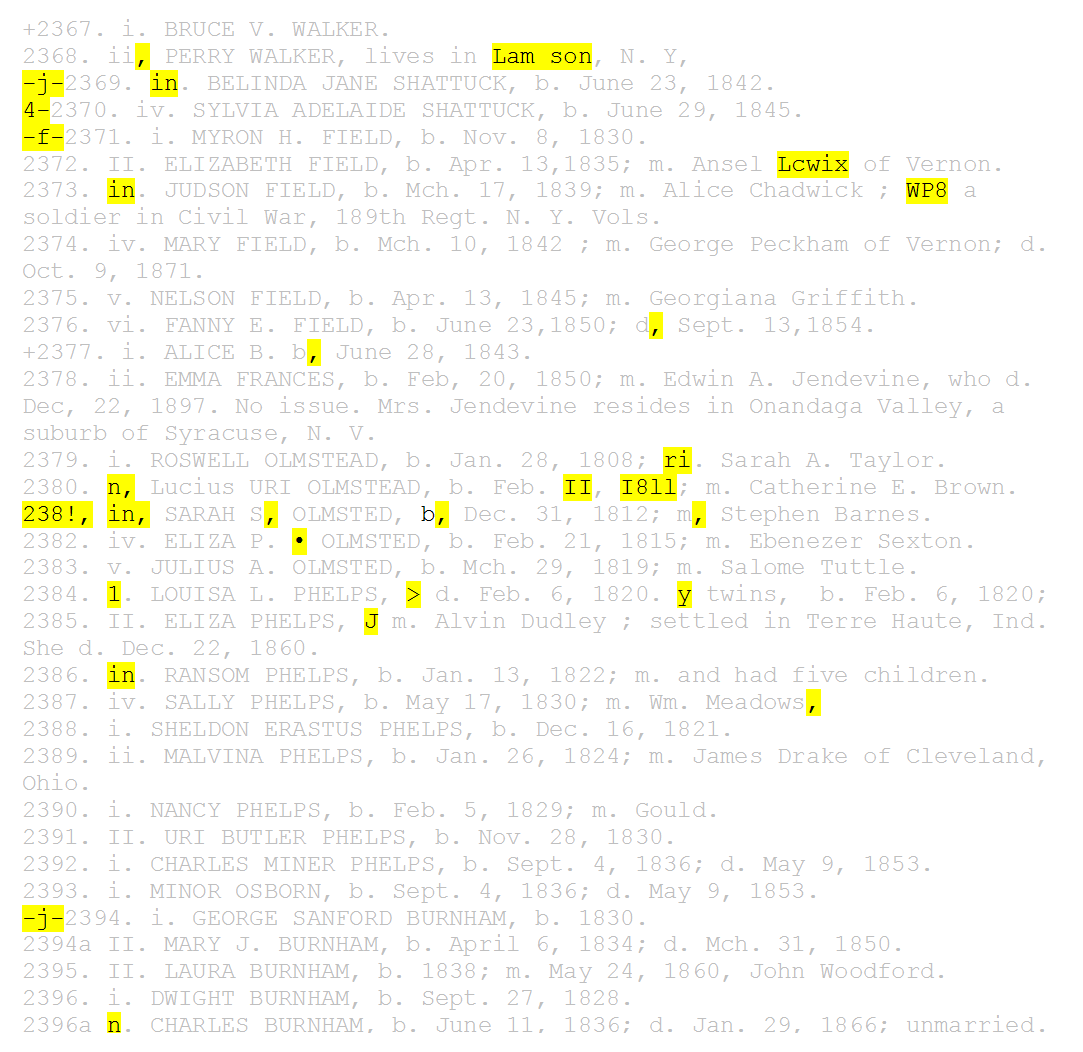 9/16/2011
Background – Approaches – Results
[Speaker Notes: Or this way?
Motivates automatic finding of errors.]
Dictionary Matching
Lewis
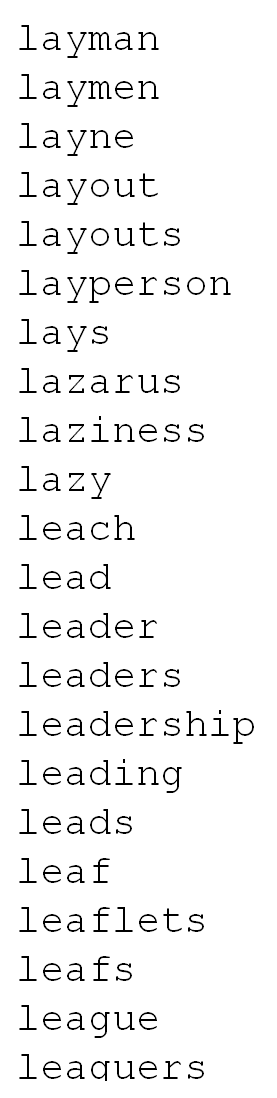 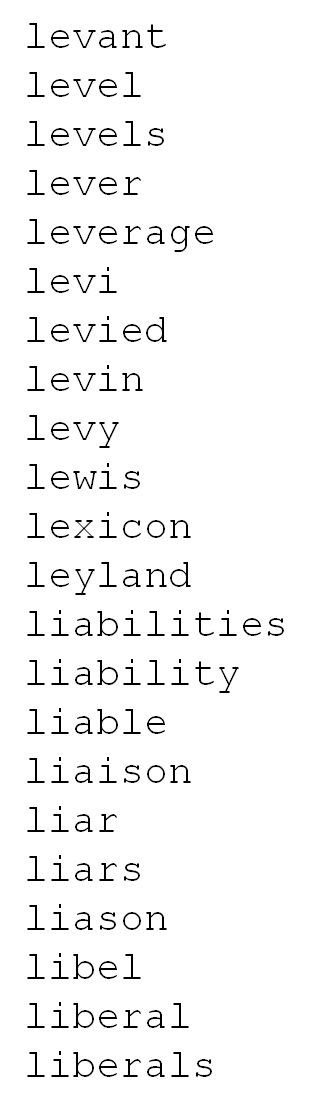 Match = OCR correct
No match = OCR error
Lcwix
9/16/2011
Background – Approaches – Results
[Speaker Notes: Easy to implement.
The work is finding and tuning word lists.]
Dictionaries
Given names   (18,000 instances)
Surnames   (150,000 instances)
Initials   (capital letters A through W)
Person titles   (10 instances including Mr and Jr)
Days of the week   (16 names and abbreviations)
Months   (26 names and abbreviations)
Common English words   (1.7 million)
Punctuation   (.  ,  ;  +  ”)
9/16/2011
Background – Approaches – Results
[Speaker Notes: Last three letters in our alphabet are borrowed from Greek]
Using Word Categories
Child Number
III
HI
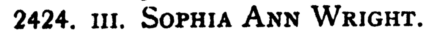 HI
General / Unknown
9/16/2011
Background – Approaches – Results
[Speaker Notes: Knowing category helps, but we have to predict category along with error label.]
Approaches
Dictionary Matching  (baseline)
Hidden Markov Model
Error  (baseline)
Field-Error
Entity-Error
9/16/2011
Background – Approaches – Results
OCR Error Detection and IE
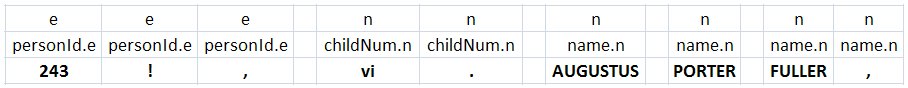 Error Label
IE + Error Label
Text
9/16/2011
Background – Approaches – Results
[Speaker Notes: Define OCR Error Detection
If joining it with IE helps, so much the better.
We aim to automatically produce the top row.  
Would it help to produce the middle row as an intermediate step?]
IE Labeling Schemes
Field + Error
Entity + Error
Text
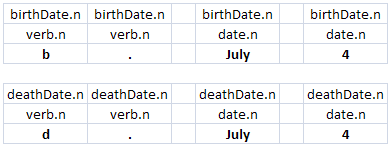 Field + Error
Entity + Error
Text
9/16/2011
Background – Approaches – Results
[Speaker Notes: Define OCR Error Detection
If joining it with IE helps, so much the better.
We aim to automatically produce the top row.  
Would it help to also produce one of the other two rows?]
Corpus
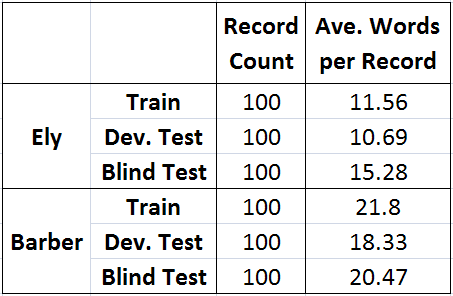 9/16/2011
Background – Approaches – Results
[Speaker Notes: Trained
Variations selected on intermediate tests
Final testing
*** Records change format the further into the book you go.]
Macro-ave’d F-measure – Blind Test
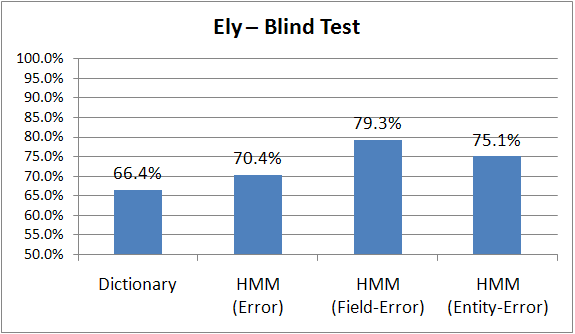 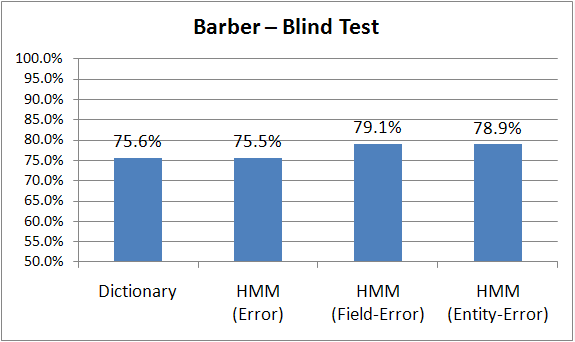 9/16/2011
Background – Approaches – Results
Conclusions
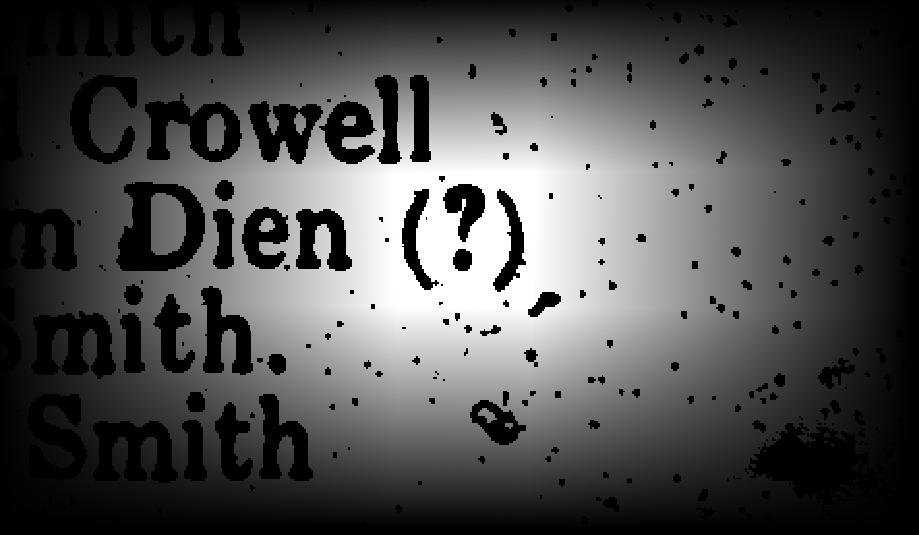 Jointly performing IE and OCR error detection can be better than doing error detection alone.

Training an HMM on text labeled with field/NER labels and OCR error labels is one way to do this.
9/16/2011
Background – Approaches – Results
Extra Slides
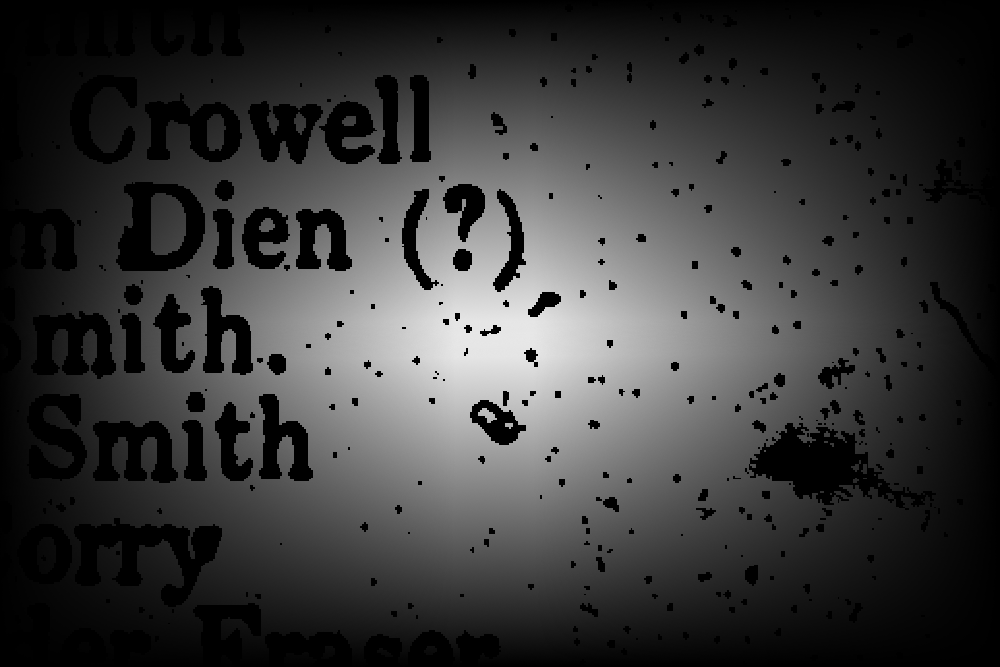 9/16/2011
Background – Approaches – Results
Automatic Correction
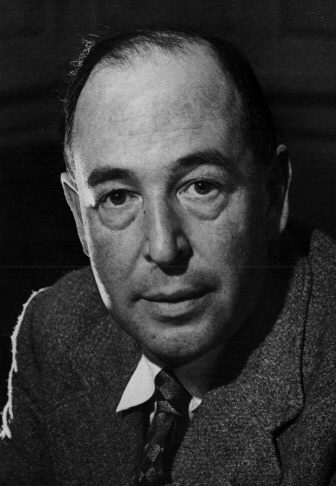 Surname
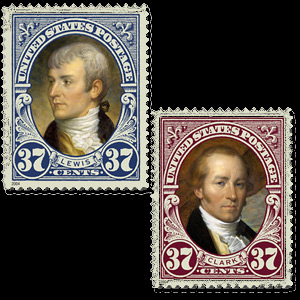 Lewis
Lcwix
LCEIX
Ticker Symbol
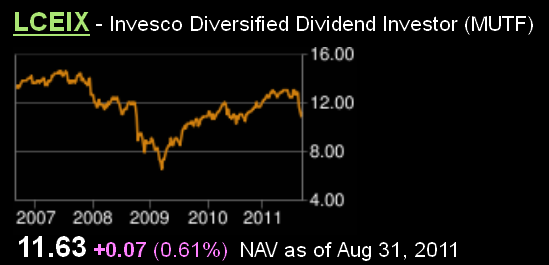 9/16/2011
Background – Approaches – Results
[Speaker Notes: Suppose you want to automatically correct errors.
First you need to know which words to correct.
Assuming you knew this text was erroneous, how would you automatically correct this text?
It would be a lot easier if you knew what kind of thing it referred to.]
Automatic Correction
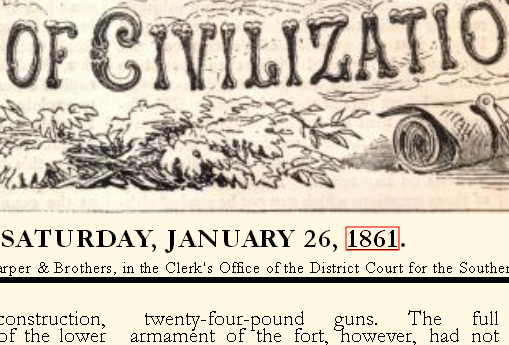 Year
1861
I86 1
I-86 |
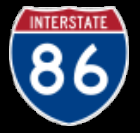 Inter-state
Edge of Page (Noise)
9/16/2011
Background – Approaches – Results
[Speaker Notes: Assuming you knew this was erroneous, how would you automatically correct this text?
It would be a lot easier if you knew what kind of thing it referred to.]
Corpus
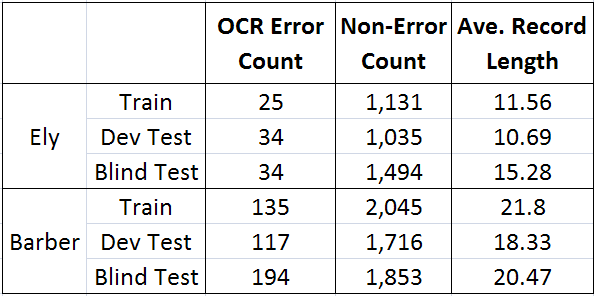 9/16/2011
Background – Approaches – Results
[Speaker Notes: Trained
Variations selected on intermediate tests
Final testing]
Training the HMMs
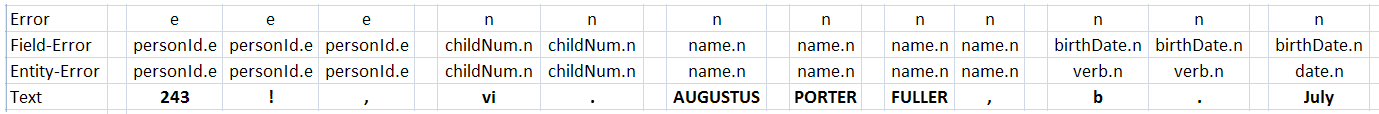 Error
Field-Error
Entity-Error
Text
e  e     2
e  n     1
n  n     8
n  e     0
e  243     1
e  !           1
n  .           2
n  July     1
…
9/16/2011
Background – Approaches – Results
[Speaker Notes: Label training data.
State for each label.
Probabilities of transition from one state to another based on label statistics.
Probs of associating each state with a particular word string also based on label stats.]
The Trained HMMs
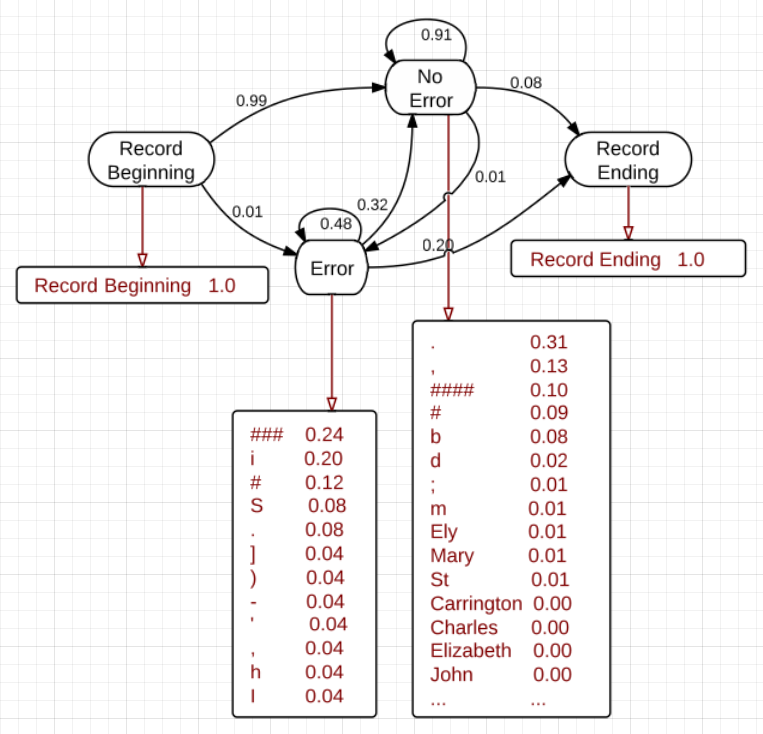 9/16/2011
Background – Approaches – Results
[Speaker Notes: This is the actual HMM trained on Error-labeled text.
Using this we find the sequence of word-labels with maximum probability for each record.]
Macro-ave’d F-measure – Dev. Test
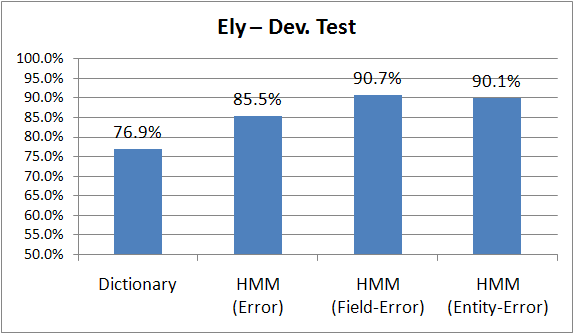 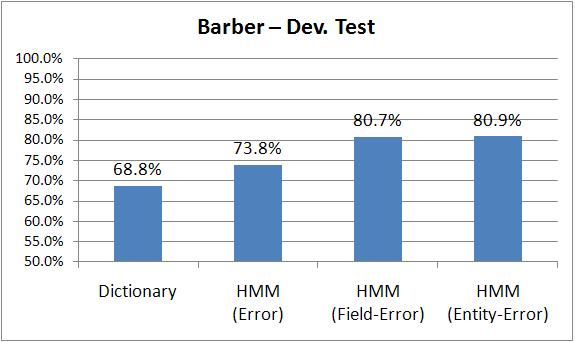 9/16/2011
Background – Approaches – Results
Varying the Training Set Size
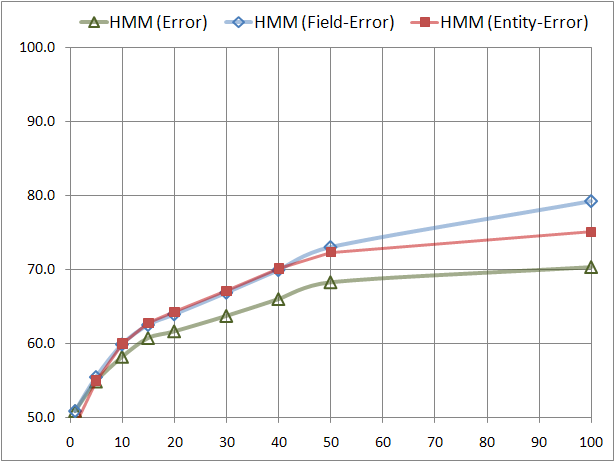 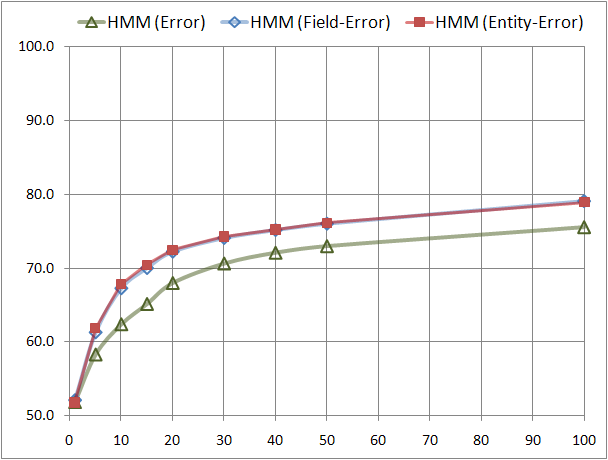 Ely 
(Blind Test)
Barber
(Blind Test)
9/16/2011
Background – Approaches – Results